SCIENCE LESSON FOR ELEMENTARY
OZONE LAYER
Write a subtitle of this presentation here
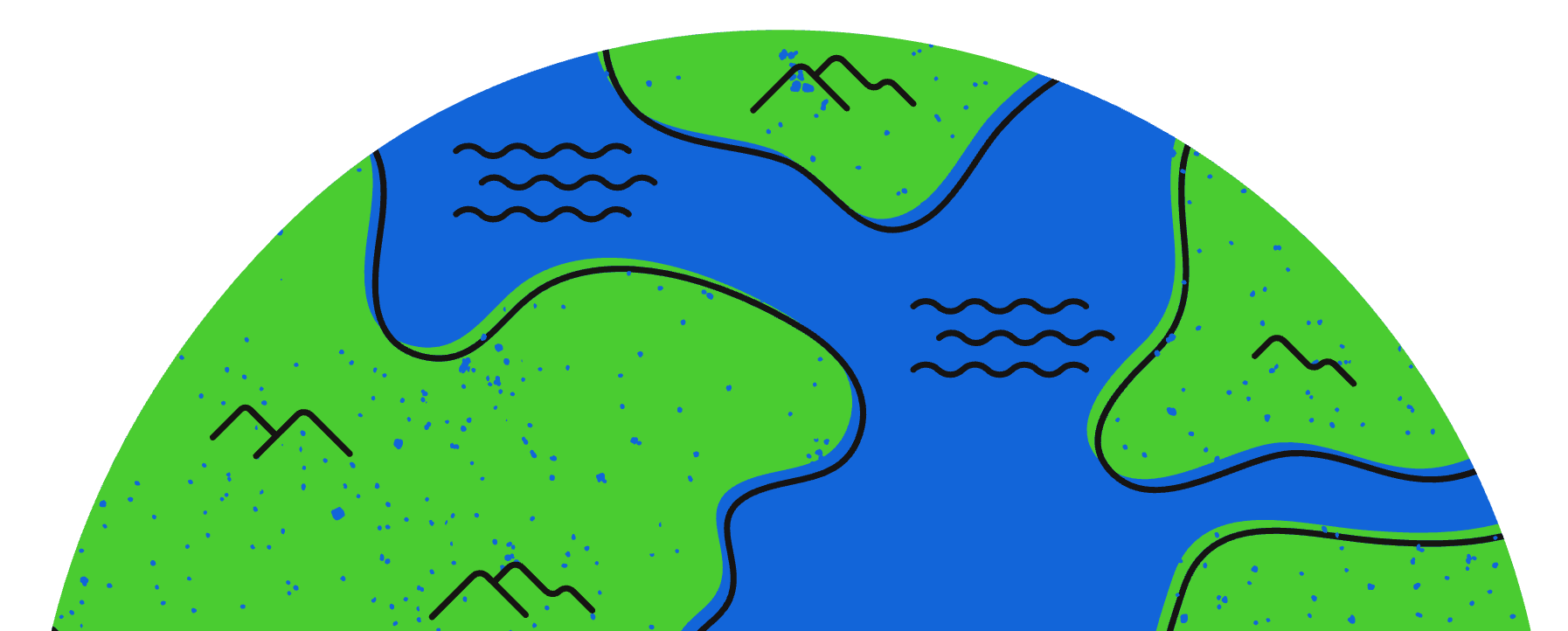 CONTENTS
01
03
Ozone
Threats
02
04
Importance
Protection
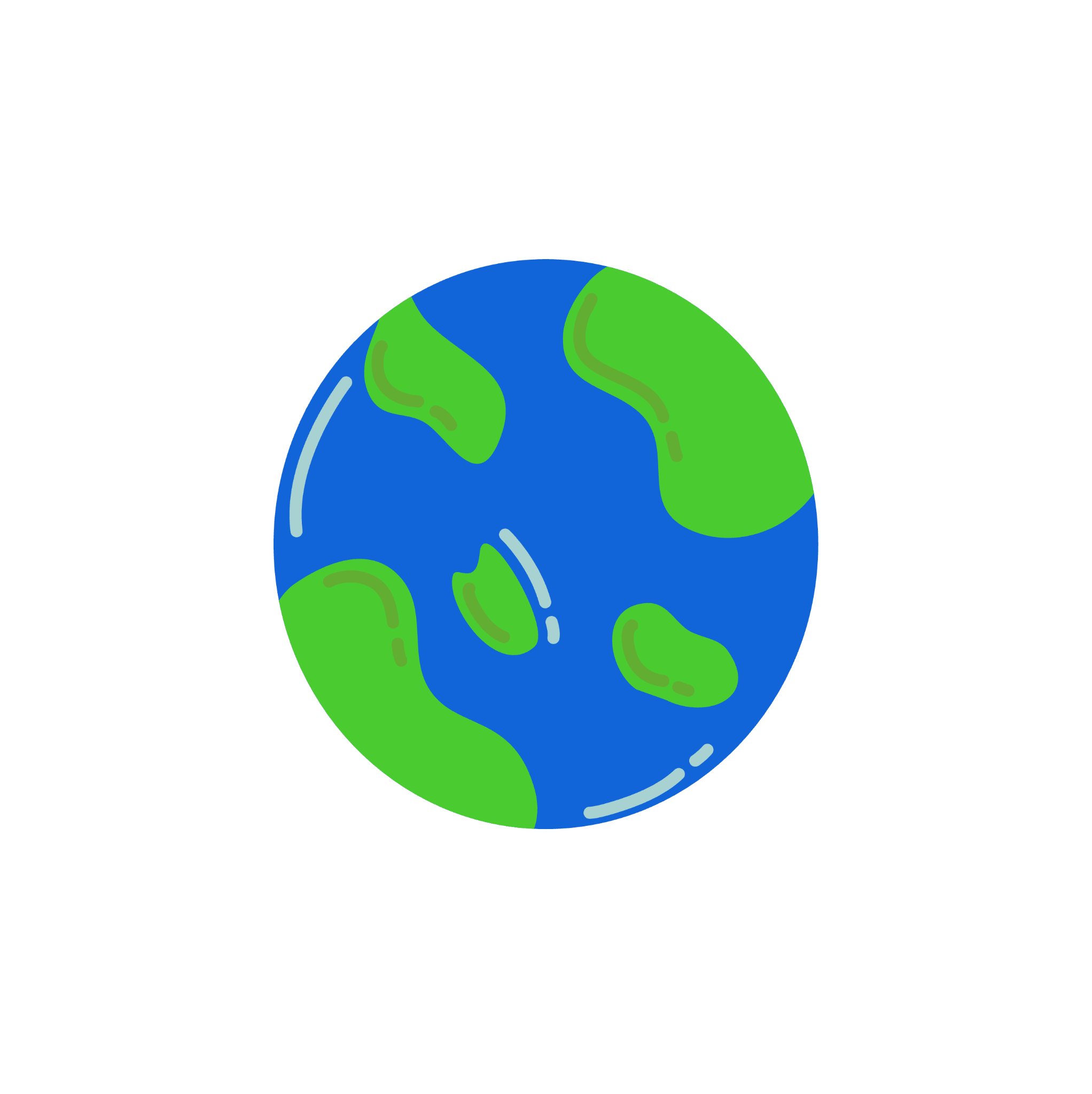 01
Ozone
Lorem ipsum dolor sit amet, consectetur adipiscing elit, sed do eiusmod tempor incididunt ut labore et dolore magna aliqua.
Layers of the atmosphere
Troposphere
Stratosphere
Mesosphere
Lorem ipsum dolor sit amet, consectetur adipiscing elit
Lorem ipsum dolor sit amet, consectetur adipiscing elit
Lorem ipsum dolor sit amet, consectetur adipiscing elit
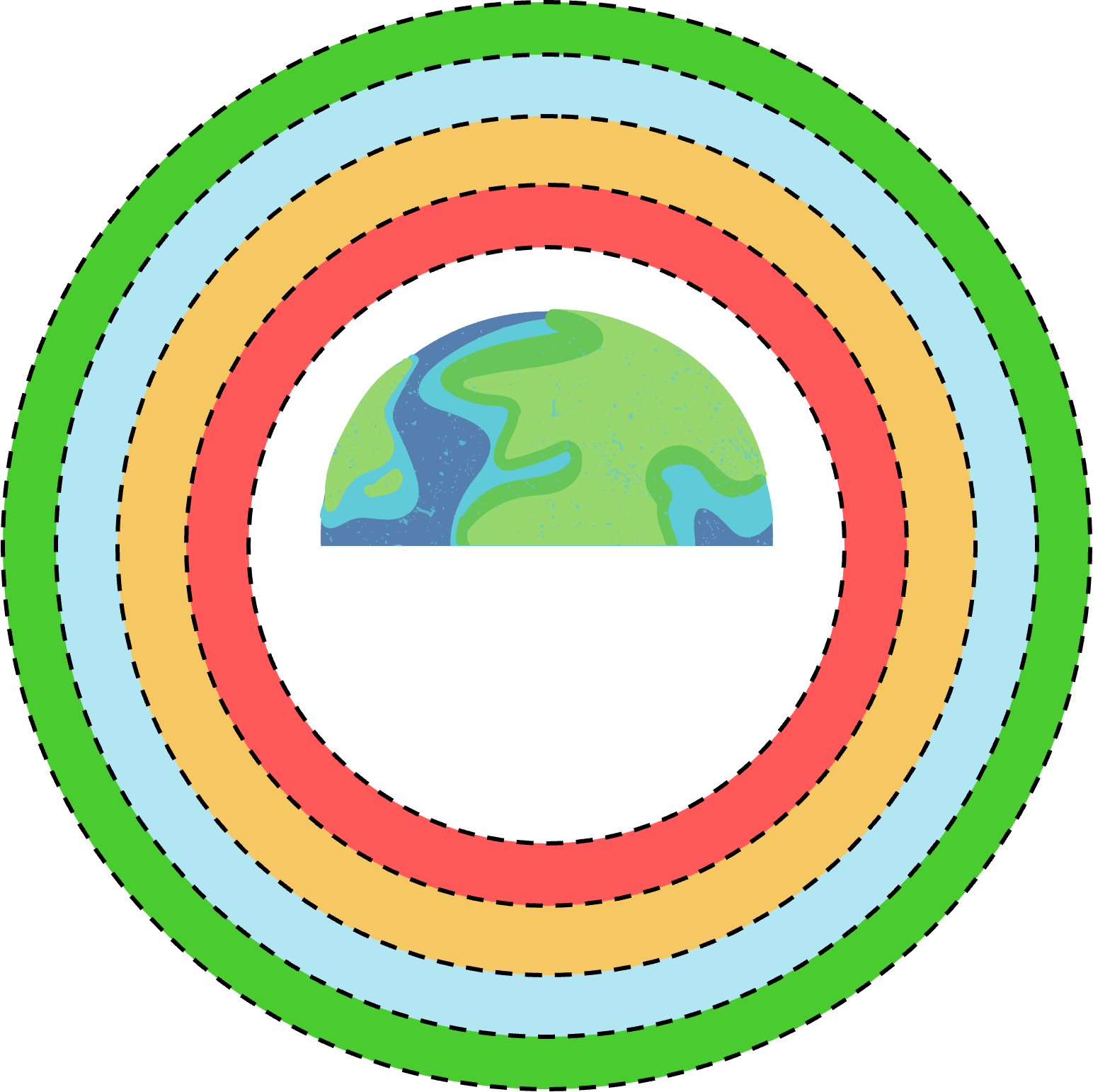 Thermosphere
Exosphere
Lorem ipsum dolor sit amet, consectetur adipiscing elit
Lorem ipsum dolor sit amet, consectetur adipiscing elit
How Does the Ozone Layer Work?
01
03
Lorem ipsum dolor sit amet, consectetur adipiscing elit, sed do eiusmod tempor incididunt ut labore et dolore magna aliqua.
Lorem ipsum dolor sit amet, consectetur adipiscing elit, sed do eiusmod tempor incididunt ut labore et dolore magna aliqua.
02
04
Lorem ipsum dolor sit amet, consectetur adipiscing elit, sed do eiusmod tempor incididunt ut labore et dolore magna aliqua.
Lorem ipsum dolor sit amet, consectetur adipiscing elit, sed do eiusmod tempor incididunt ut labore et dolore magna aliqua.
What is the Ozone Layer?
The ozone layer is a part of Earth's atmosphere.
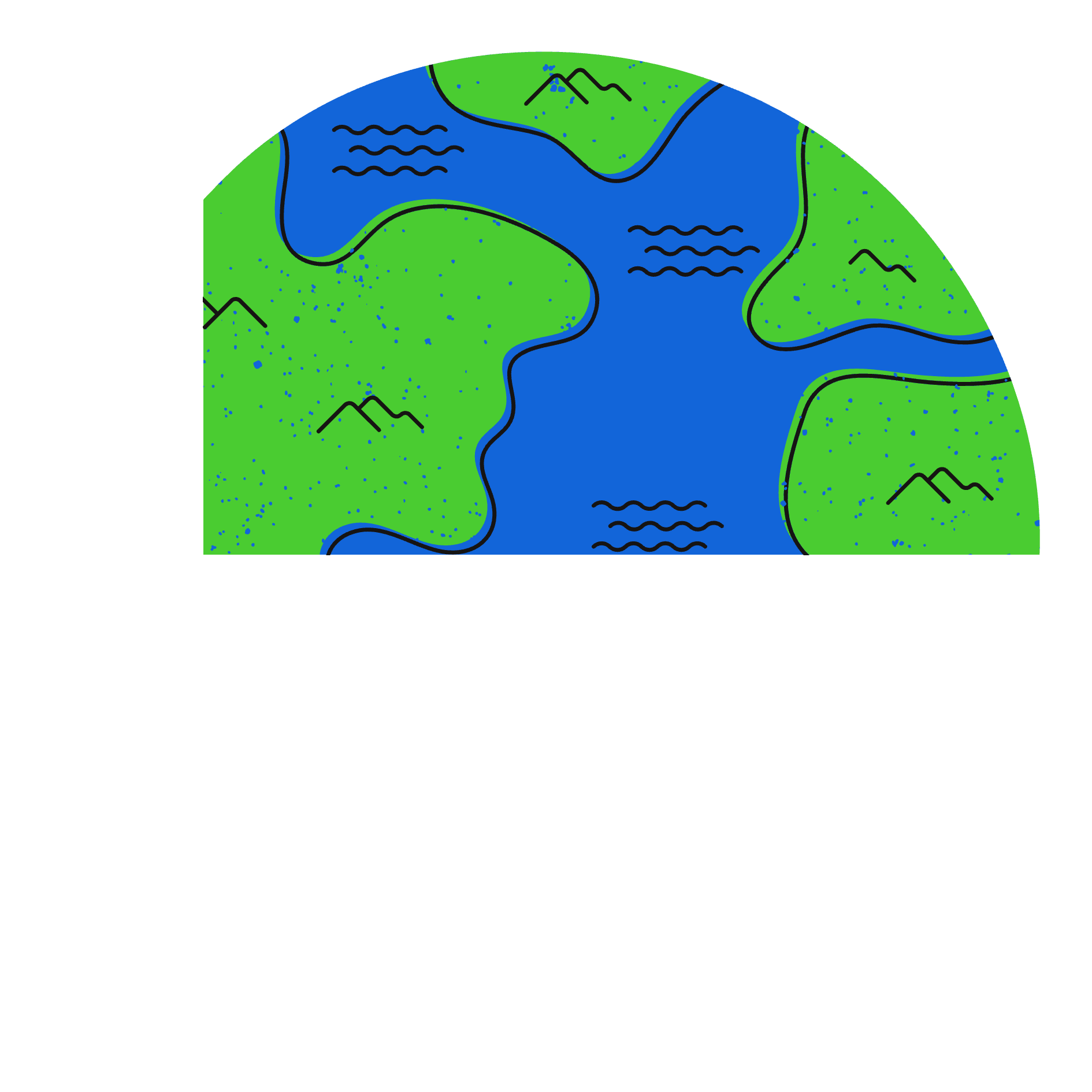 It is located in the stratosphere, about 10-30 miles above the Earth's surface.
Ozone is a special kind of oxygen made up of three oxygen atoms (O3).
Threats to the Ozone Layer
Write a main point here
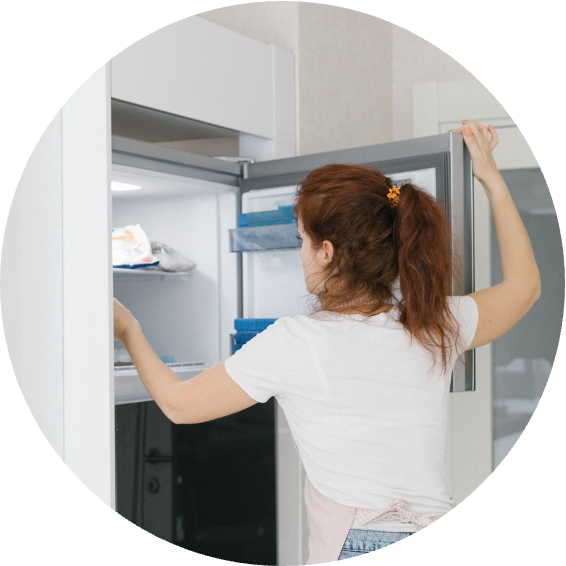 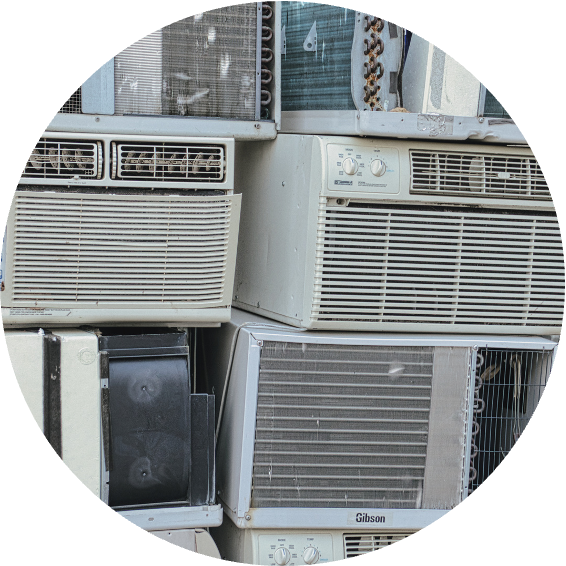 Lorem ipsum dolor sit amet, consectetur adipiscing elit, sed
do eiusmod tempor incididunt.
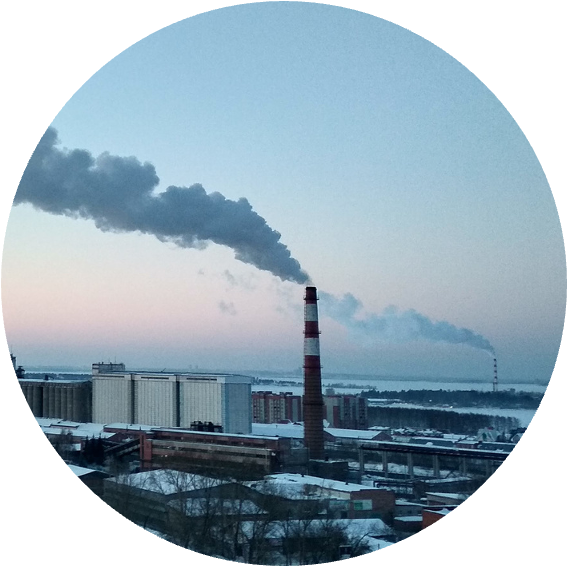 Write a main point here
Write a main point here
Lorem ipsum dolor sit amet, consectetur adipiscing elit, sed
do eiusmod tempor incididunt.
Lorem ipsum dolor sit amet, consectetur adipiscing elit, sed
do eiusmod tempor incididunt.
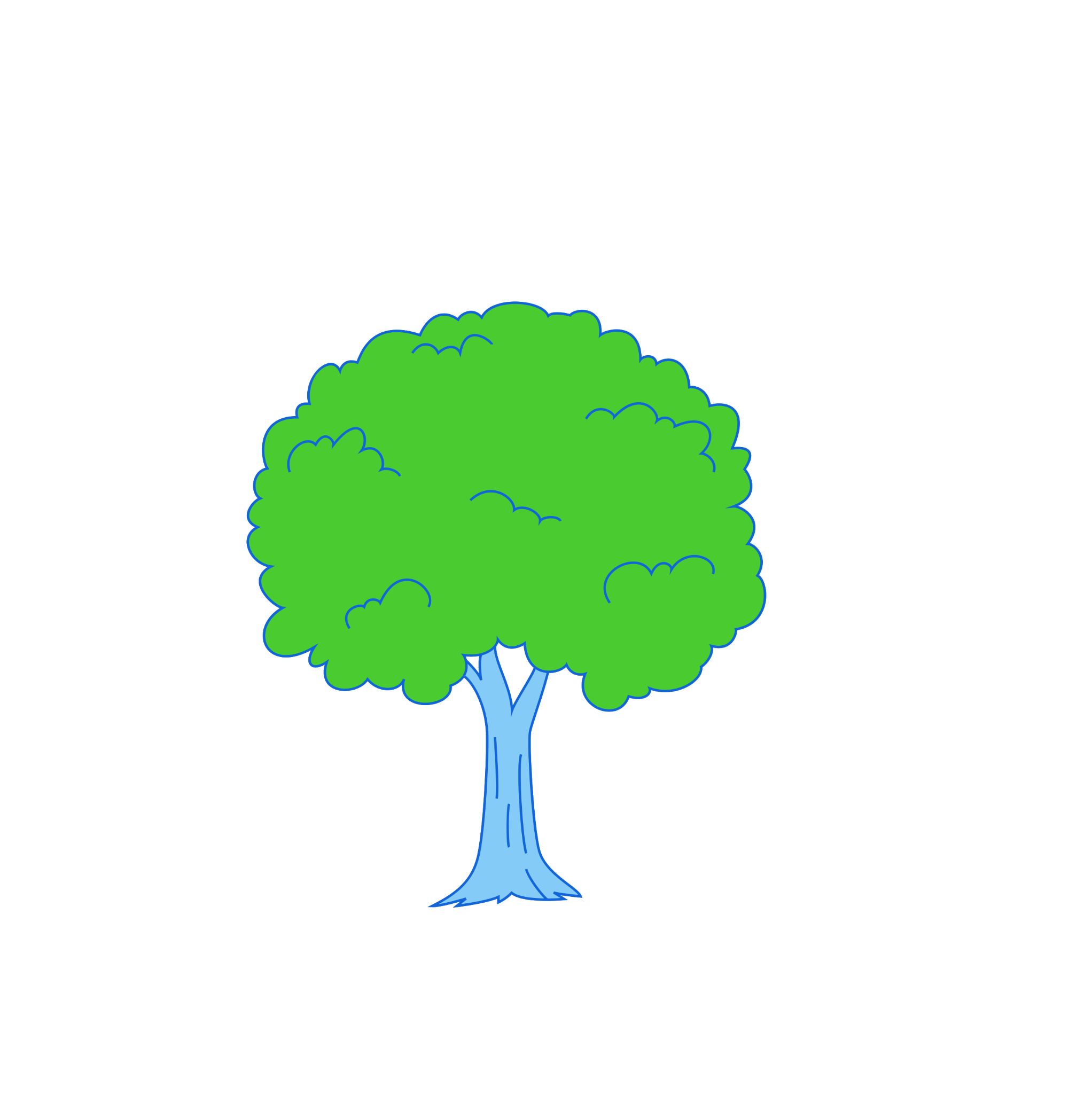 02
Importance
Lorem ipsum dolor sit amet, consectetur adipiscing elit, sed do eiusmod tempor incididunt ut labore et dolore magna aliqua.
OZONE LAYER
Ozone Depletion
UV RADIATION
Lorem ipsum dolor sit amet, consectetur adipiscing elit, sed do eiusmod tempor incididunt ut labore et dolore magna aliqua. Ut enim ad minim veniam, quis nostrud exercitation ullamco laboris nisi ut aliquip ex ea commodo consequat.
OZONE HOLE
Write a main point here
Write a main point here
Write a main point here
Lorem ipsum dolor sit amet, consectetur adipiscing elit, sed do eiusmod tempor.
Lorem ipsum dolor sit amet, consectetur adipiscing elit, sed do eiusmod tempor.
Lorem ipsum dolor sit amet, consectetur adipiscing elit, sed do eiusmod tempor.
Write an important idea here
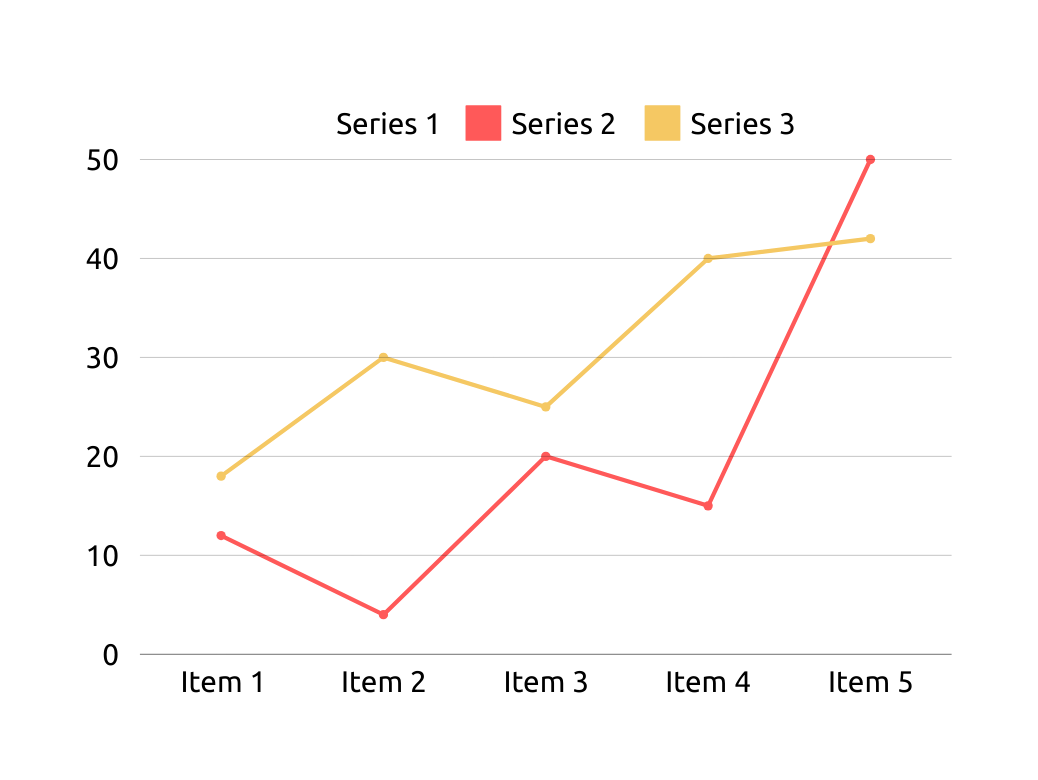 123,456,789
Lorem ipsum dolor sit amet, consectetur adipiscing elit, sed do eiusmod tempor incididunt ut labore et dolore magna aliqua. Ut enim ad minim veniam, quis nostrud exercitation ullamco laboris nisi ut aliquip ex ea commodo consequat.
Ozone Layer Protection
Support for Research and Monitoring
Promote Ozone-Friendly Products
Lorem ipsum dolor sit amet, consectetur adipiscing elit, sed
do eiusmod tempor incididunt.
Lorem ipsum dolor sit amet, consectetur adipiscing elit, sed
do eiusmod tempor incididunt.
Ban on Ozone-Depleting Substances
Public Awareness and Education
Lorem ipsum dolor sit amet, consectetur adipiscing elit, sed
do eiusmod tempor incididunt.
Lorem ipsum dolor sit amet, consectetur adipiscing elit, sed
do eiusmod tempor incididunt.
The Montreal Protocol
Main Idea 01
Main Idea 02
Lorem ipsum dolor sit amet, consectetur adipiscing elit, sed
do eiusmod tempor incididunt.
Lorem ipsum dolor sit amet, consectetur adipiscing elit, sed
do eiusmod tempor incididunt.
Main Idea 03
Main Idea 04
Lorem ipsum dolor sit amet, consectetur adipiscing elit, sed
do eiusmod tempor incididunt.
Lorem ipsum dolor sit amet, consectetur adipiscing elit, sed
do eiusmod tempor incididunt.
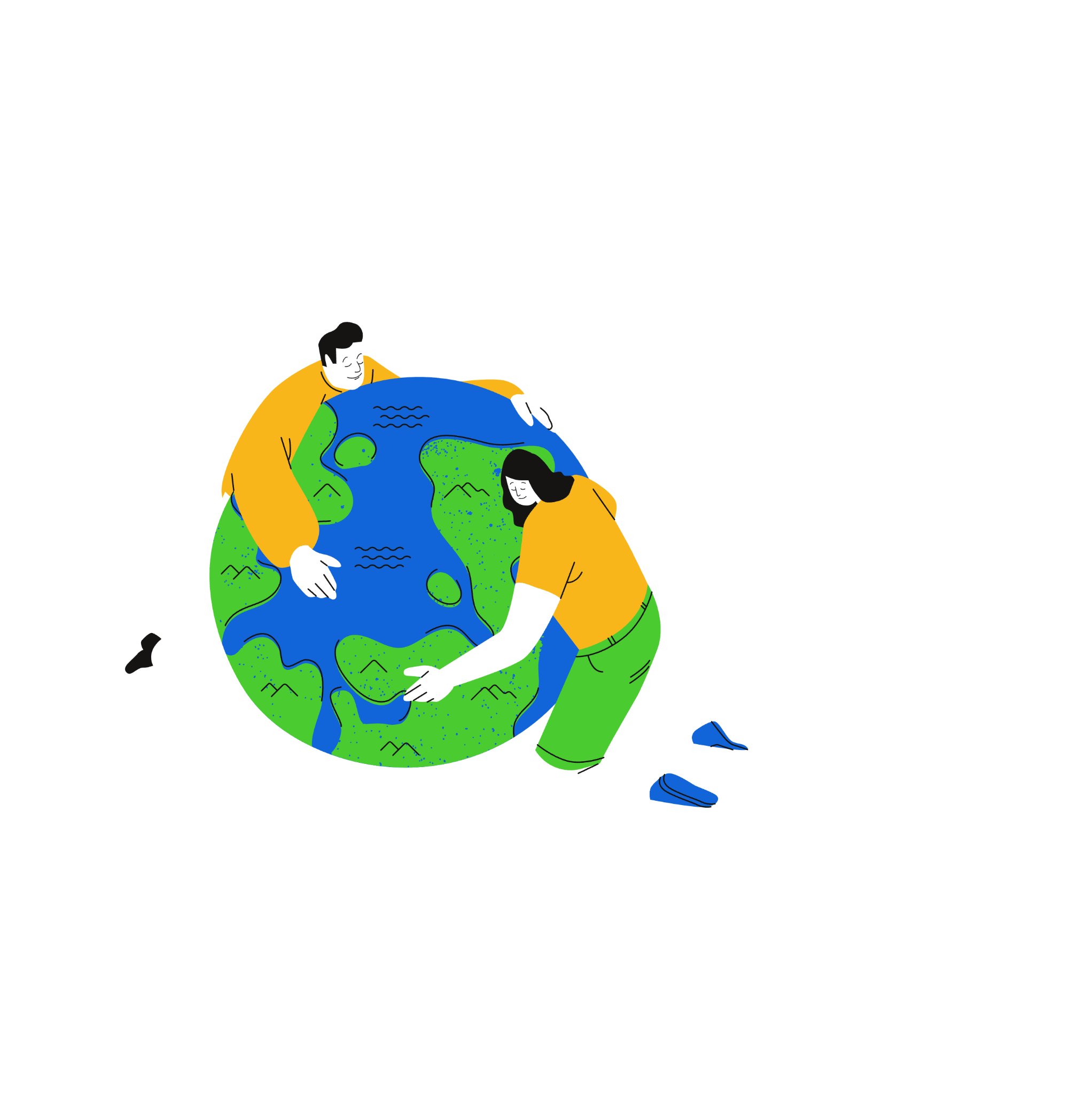 03
Protection
Lorem ipsum dolor sit amet, consectetur adipiscing elit, sed do eiusmod tempor incididunt ut labore et dolore magna aliqua.
Impact of Ozone Depletion
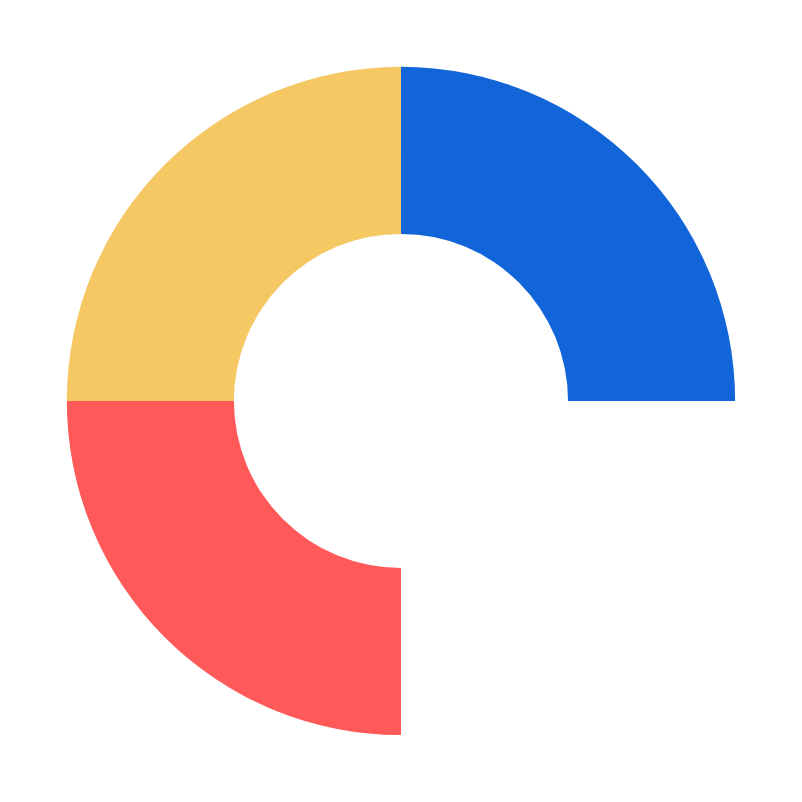 Increased UV Radiation
Harm to Marine Life
Lorem ipsum dolor sit amet, consectetur adipiscing elit, sed
do eiusmod tempor incididunt.
Lorem ipsum dolor sit amet, consectetur adipiscing elit, sed
do eiusmod tempor incididunt.
Impact on Agriculture
Climate Change Interactions
Lorem ipsum dolor sit amet, consectetur adipiscing elit, sed
do eiusmod tempor incididunt.
Lorem ipsum dolor sit amet, consectetur adipiscing elit, sed
do eiusmod tempor incididunt.
Important charts
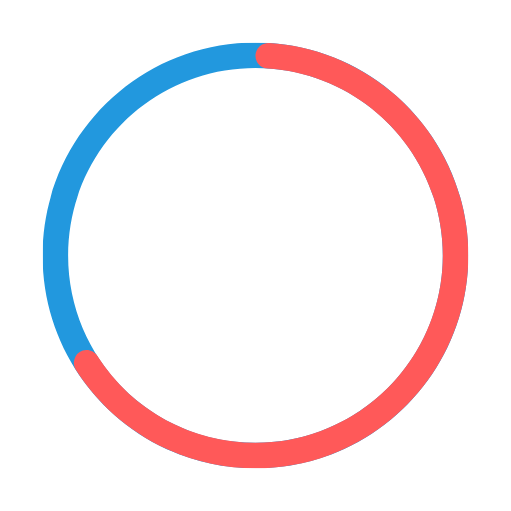 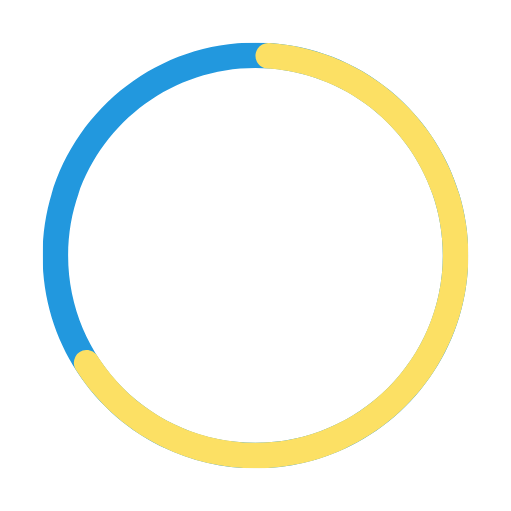 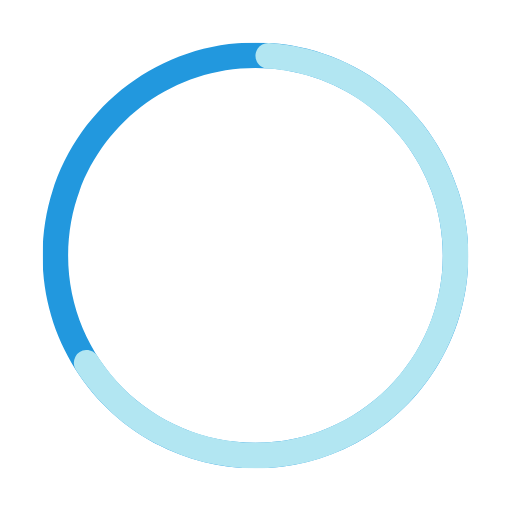 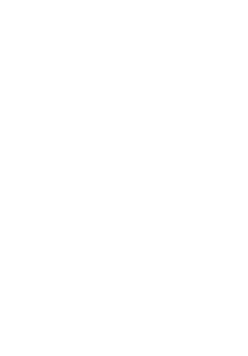 Lorem ipsum dolor sit amet, consectetur adipiscing elit, sed
do eiusmod tempor incididunt.
Lorem ipsum dolor sit amet, consectetur adipiscing elit, sed
do eiusmod tempor incididunt.
Lorem ipsum dolor sit amet, consectetur adipiscing elit, sed
do eiusmod tempor incididunt.
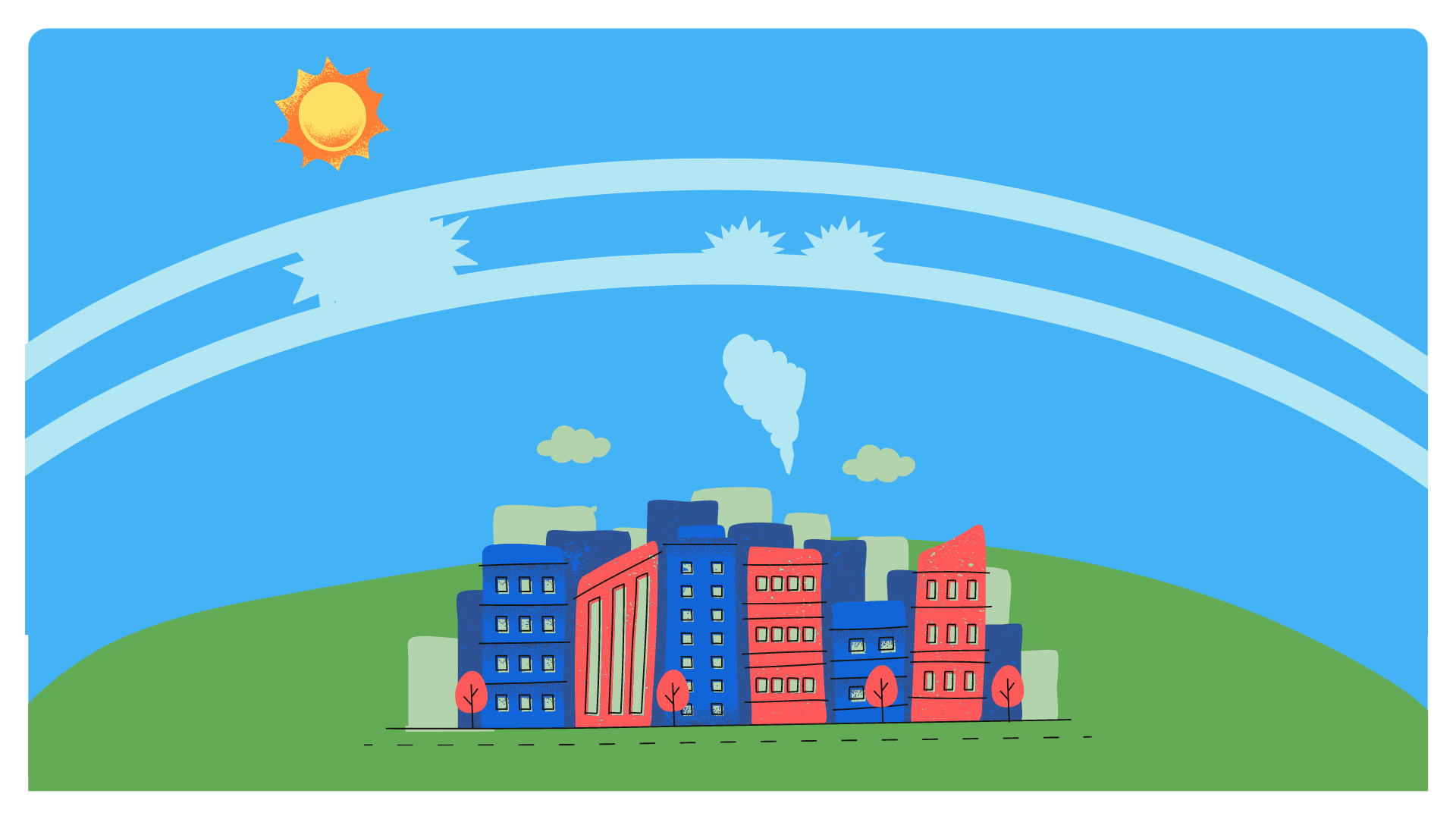 STEP 2
Lorem ipsum dolor sit amet, consectetur adipiscing elit, sed
do eiusmod tempor incididunt.
Ozone Layer
STEP 1
STEP 3
Lorem ipsum dolor sit amet, consectetur adipiscing elit, sed
do eiusmod tempor incididunt.
Lorem ipsum dolor sit amet, consectetur adipiscing elit, sed
do eiusmod tempor incididunt.
Protect the Ozone Layer
Recycling Hazardous Materials
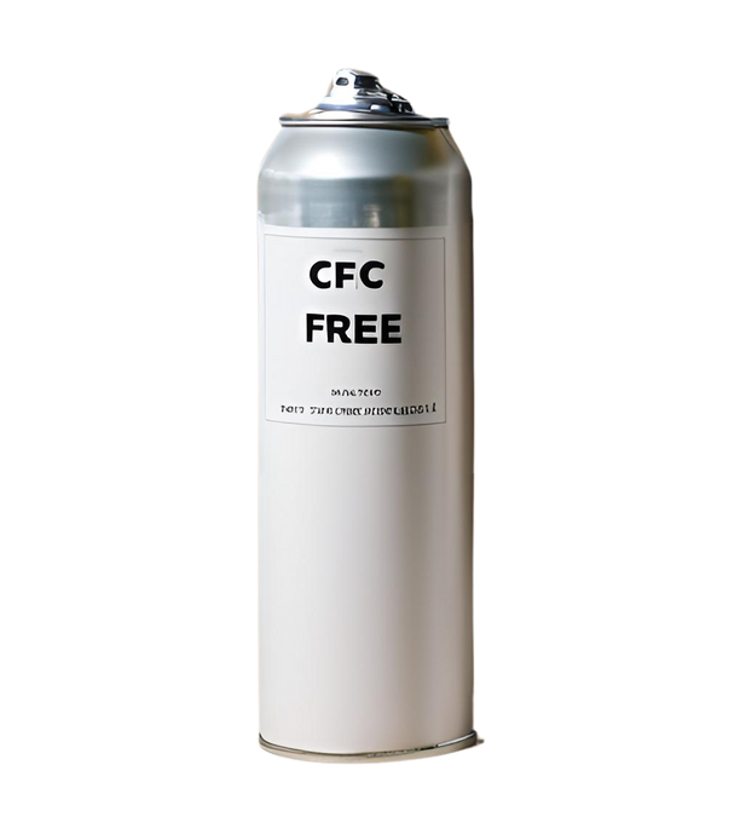 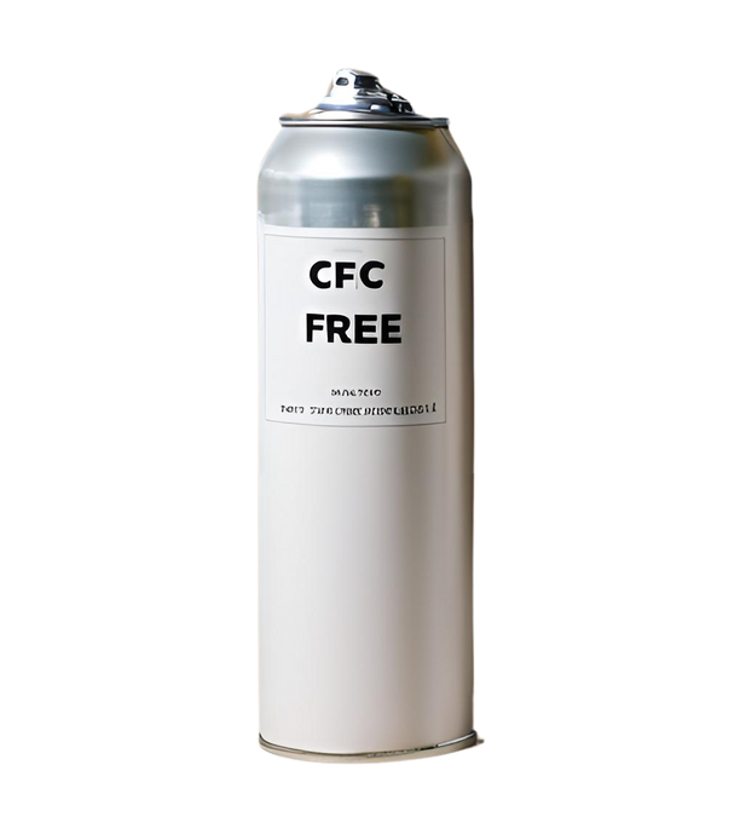 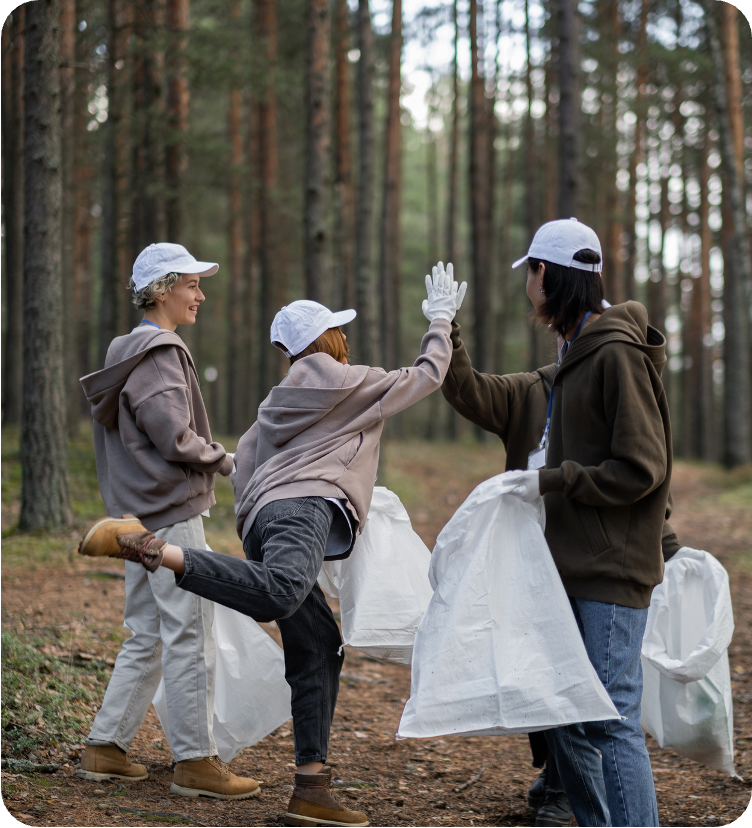 Lorem ipsum dolor sit amet, consectetur adipiscing elit.
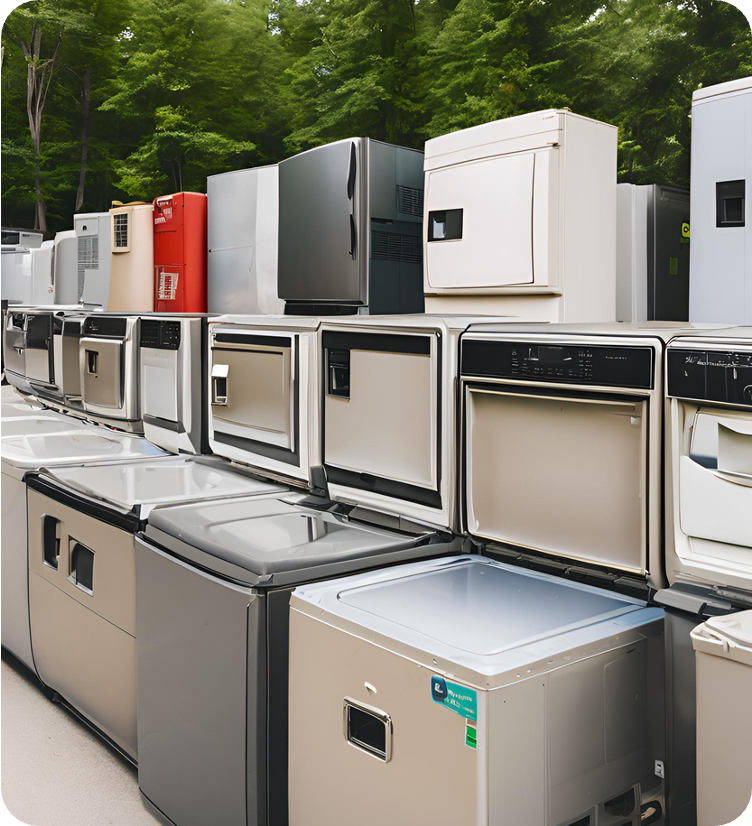 Eco-Friendly Products
Environmental Advocacy
Lorem ipsum dolor sit amet, consectetur adipiscing elit.
Lorem ipsum dolor sit amet, consectetur adipiscing elit.
Resource Page
Use these design resources in your Canva Presentation.
This presentation template uses the following free fonts:
Titles :
Kalam
Headers :
Ubuntu
Body Copy :
Ubuntu
You can find these fonts online too.
COLORS
#1265D9
#43B3F5
#4ACC31
Credits
This presentation template is free for everyone to use thanks to the following:
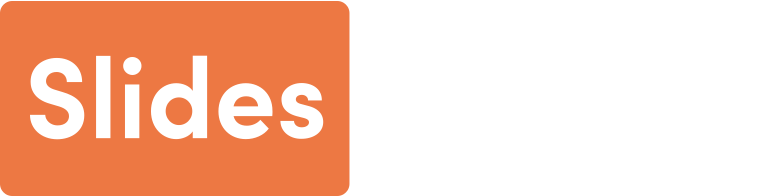 for the presentation template
Pexels & Pixabay
for the photos